تم : بیزینس پلن دیجیتال
ارائه پاورپوینت مدرنی را دریافت کنید که به زیبایی طراحی شده است. من امیدوارم و معتقدم که این الگو وقت شما را خواهد داشت.
قالب پاورپوینت
20begir.com
مقدمه پس زمینه
لطفا متن پاراگراف را اینجا وارد کنید لطفا متن پاراگراف را اینجا وارد کنید لطفا متن پاراگراف را اینجا وارد کنید لطفا متن پاراگراف را اینجا وارد کنید لطفا متن پاراگراف را اینجا وارد کنید لطفا متن پاراگراف اینجا لطفا متن پاراگراف را اینجا وارد کنید
لطفا متن پاراگراف را اینجا وارد کنید لطفا متن پاراگراف را اینجا وارد کنید لطفا متن پاراگراف را اینجا وارد کنید لطفا متن پاراگراف را اینجا وارد کنید
لطفا متن پاراگراف را اینجا وارد کنید لطفا متن پاراگراف را اینجا وارد کنید لطفا متن پاراگراف را اینجا وارد کنید لطفا متن پاراگراف را اینجا وارد کنید
لطفا متن پاراگراف را اینجا وارد کنید لطفا متن پاراگراف را اینجا وارد کنید لطفا متن پاراگراف را اینجا وارد کنید لطفا متن پاراگراف را اینجا وارد کنید
اینفوگرافیک
96%
زیرنویس خود را وارد کنید
Contents Title
تصاویر و مطالب
من امیدوارم و معتقدم که این الگو زمان، پول و اعتبار شما را جلب کند. تغییر رنگ، عکس و متن آسان است. ارائه پاورپوینت مدرنی را دریافت کنید که به زیبایی طراحی شده است. ارائه پاورپوینت مدرنی را دریافت کنید که به زیبایی طراحی شده است.
عنوان مطالب
عنوان مطالب
شما به سادگی می توانید مخاطبان خود را تحت تاثیر قرار دهید و به ارائه های خود جذابیت و زیبایی بی نظیری اضافه کنید. آسان برای تغییر رنگ، عکس و متن.
شما به سادگی می توانید مخاطبان خود را تحت تاثیر قرار دهید و به ارائه های خود جذابیت و زیبایی بی نظیری اضافه کنید. آسان برای تغییر رنگ، عکس و متن.
عنوان مطالب
عنوان مطالب
شما به سادگی می توانید مخاطبان خود را تحت تاثیر قرار دهید و به ارائه های خود جذابیت و زیبایی بی نظیری اضافه کنید. آسان برای تغییر رنگ، عکس و متن.
شما به سادگی می توانید مخاطبان خود را تحت تاثیر قرار دهید و به ارائه های خود جذابیت و زیبایی بی نظیری اضافه کنید. آسان برای تغییر رنگ، عکس و متن.
اینفوگرافیک
زیرنویس خود را وارد کنید
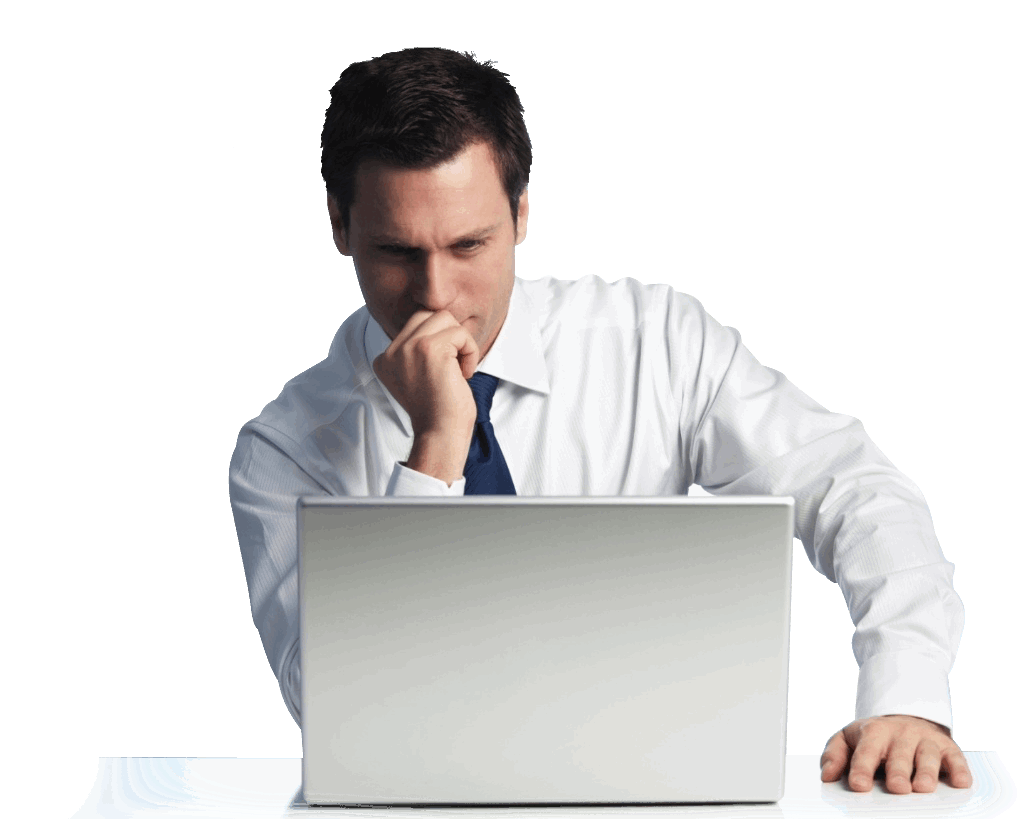 لطفا متن پاراگراف را اینجا وارد کنید لطفا متن پاراگراف را اینجا وارد کنید لطفا متن پاراگراف را اینجا وارد کنید
لطفا متن پاراگراف را اینجا وارد کنید لطفا متن پاراگراف را اینجا وارد کنید لطفا متن پاراگراف را اینجا وارد کنید
لطفا متن پاراگراف را اینجا وارد کنید لطفا متن پاراگراف را اینجا وارد کنید لطفا متن پاراگراف را اینجا وارد کنید
لطفا متن پاراگراف را اینجا وارد کنید لطفا متن پاراگراف را اینجا وارد کنید لطفا متن پاراگراف را اینجا وارد کنید
معرفی کسب و کار
زیرنویس خود را وارد کنید
شما به سادگی می توانید مخاطبان خود را تحت تاثیر قرار دهید و به ارائه های خود جذابیت و زیبایی بی نظیری اضافه کنید. ارائه پاورپوینت مدرنی را دریافت کنید که به زیبایی طراحی شده است.
عنوان مطالب
متن مثال: ارائه پاورپوینت مدرنی را دریافت کنید که به زیبایی طراحی شده است. من امیدوارم و معتقدم که این الگو زمان، پول و اعتبار شما را جلب کند. آسان برای تغییر رنگ، عکس و متن. شما به سادگی می توانید مخاطبان خود را تحت تاثیر قرار دهید و به ارائه های خود جذابیت و زیبایی بی نظیری اضافه کنید.
من امیدوارم و معتقدم که این الگو وقت شما را خواهد داشت.
  من امیدوارم و معتقدم که این الگو وقت شما را خواهد داشت.
  من امیدوارم و معتقدم که این الگو وقت شما را خواهد داشت.
$62,000
ارائه پاورپوینت مدرنی را دریافت کنید که به زیبایی طراحی شده است. من امیدوارم و معتقدم که این الگو زمان، پول و اعتبار شما را جلب کند.
عنوان مطالب
عنوان مطالب
عنوان مطالب
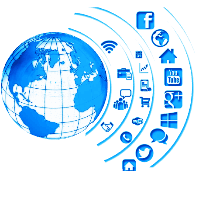 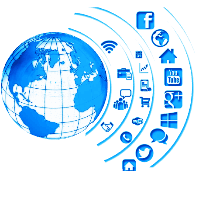 214
416
315
517
عنوان اینجا
عنوان اینجا
عنوان اینجا
عنوان اینجا
متن پاراگراف را اینجا وارد کنید لطفا متن پاراگراف را اینجا وارد کنید لطفا متن پاراگراف را اینجا وارد کنید
متن پاراگراف را اینجا وارد کنید لطفا متن پاراگراف را اینجا وارد کنید لطفا متن پاراگراف را اینجا وارد کنید
متن پاراگراف را اینجا وارد کنید لطفا متن پاراگراف را اینجا وارد کنید لطفا متن پاراگراف را اینجا وارد کنید
متن پاراگراف را اینجا وارد کنید لطفا متن پاراگراف را اینجا وارد کنید لطفا متن پاراگراف را اینجا وارد کنید
اینفوگرافیک
زیرنویس خود را وارد کنید
9,300
25,300
Million
لور درد را دوست خواهد داشت
ELIT پیگیری خواهد شد
بگذار خود درد زیاد باشد و فربهی هم به دنبالش بیاید، اما بگذار در زمانی اتفاق بیفتد که با درد و زایمان زیاد باشد.
اینفوگرافیک
زیرنویس خود را وارد کنید
85%
شما به سادگی می توانید مخاطبان خود را تحت تاثیر قرار دهید و به ارائه های خود جذابیت و زیبایی بی نظیری اضافه کنید.
70%
محتوا A
محتوا B
محتوا C
محتوا D
محتوا E
شما به سادگی می توانید مخاطبان خود را تحت تاثیر قرار دهید و به ارائه های خود جذابیت و زیبایی بی نظیری اضافه کنید.
ارائه پاورپوینت مدرن
ارائه پاورپوینت مدرن
ارائه پاورپوینت مدرن
ارائه پاورپوینت مدرن
ارائه پاورپوینت مدرن
65%
شما به سادگی می توانید مخاطبان خود را تحت تاثیر قرار دهید و به ارائه های خود جذابیت و زیبایی بی نظیری اضافه کنید.
55%
شما به سادگی می توانید مخاطبان خود را تحت تاثیر قرار دهید و به ارائه های خود جذابیت و زیبایی بی نظیری اضافه کنید.
40%
شما به سادگی می توانید مخاطبان خود را تحت تاثیر قرار دهید و به ارائه های خود جذابیت و زیبایی بی نظیری اضافه کنید.
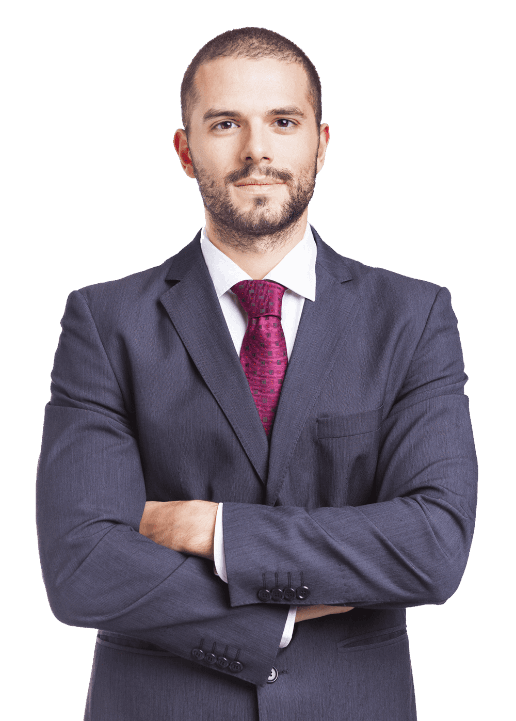 در رسانه های اجتماعی سرمایه گذاری کنید
شما به سادگی می توانید مخاطبان خود را تحت تاثیر قرار دهید و به ارائه های خود جذابیت و زیبایی بی نظیری اضافه کنید.
شما به سادگی می توانید مخاطبان خود را تحت تاثیر قرار دهید و به ارائه های خود جذابیت و زیبایی بی نظیری اضافه کنید. من امیدوارم و معتقدم که این الگو زمان، پول و اعتبار شما را جلب کند. شما به سادگی می توانید مخاطبان خود را تحت تاثیر قرار دهید و به ارائه های خود جذابیت و زیبایی بی نظیری اضافه کنید. شما به سادگی می توانید مخاطبان خود را تحت تاثیر قرار دهید و به ارائه های خود جذابیت و زیبایی بی نظیری اضافه کنید. من امیدوارم و معتقدم که این الگو زمان، پول و اعتبار شما را جلب کند. شما به سادگی می توانید مخاطبان خود را تحت تاثیر قرار دهید و به ارائه های خود جذابیت و زیبایی بی نظیری اضافه کنید.
سبک ستون ها